SPORTEZ VOUS BIEN
Mardi 29 mars 2022
FICHE D’INSCRIPTION :
Pour cette nouvelle édition 2022, « Sportez-vous Bien » vous accueille à ROTS !
CAP’Sport et Advocacy Normandie vous proposent des demi-journées autour des activités physiques  et sportives adaptées. Chaque événement vous emmènera dans un environnement différent où les activités partagées auront toutes pour objectif le vivre ensemble.
L’évènement aura lieu le MARDI 29  MARS 2022 au Gymnase Benoît COSTIL - ROTS
12h30 : repas partagé (apporter votre repas)
13h : Accueil Café
13h30- 16h : activités sportives et culturelles accessibles à tous 
 16h-16h30 : fin d'activités, goûter
* Evènement accessible à partir de 16 ans
** Chèque à l’ordre de « CAP’Sport »
Notre structure	s’engage à participer au dixième évènement
« Sportez-Vous Bien » 2022 mis en place par les associations CAP’Sport et Advocacy Normandie. 
En  outre, je déclare exacts les renseignements portés sur cette fiche d’inscription.
Clôture des inscriptions : le jeudi 24 Mars 2022 !
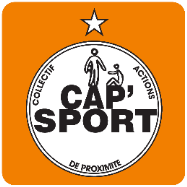 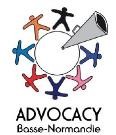 Margaux DUFOUR- 06 51 62 77 79   mdufour@capsport-epi.fr
/capsport.association	/capsport	www.capsport-epi.fr
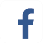 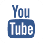 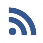